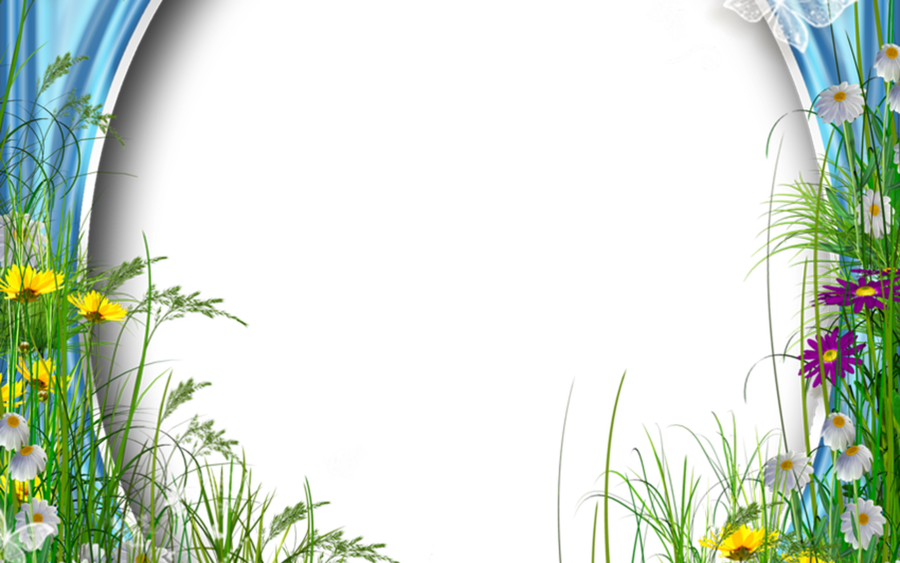 সবাইকে স্বাগত
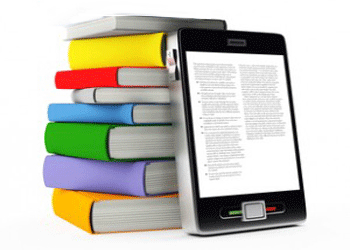 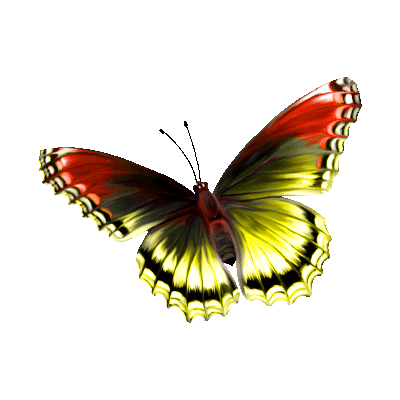 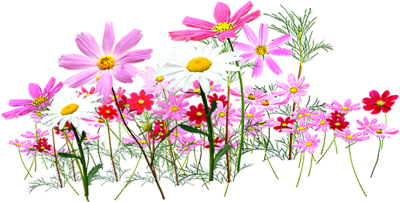 শিক্ষক পরিচিতি
পাঠ পরিচিতি
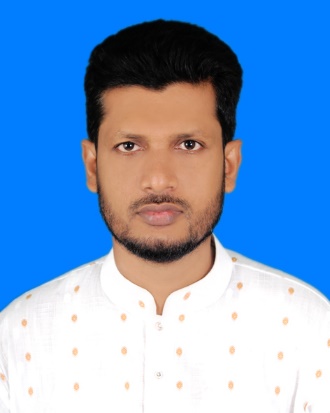 শ্রেণি: নবম শ্রেণী
বিষয়: তথ্য ও যোগাযোগ প্রযুক্তি
মোঃ মোস্তাফিজুর রহমান
সহকারী শিক্ষক
নিত্যানন্দপুর মাধ্যমিক বিদ্যালয়
হরিনাকুন্ডু,ঝিনাইদাহ
Email :  mustafig7@gmail.com
এই পাঠ শেষে শিক্ষার্থীরা...
১.
ই-বুক কী তা বলতে পারবে;
শিখনফল
২.
ই-বুক এর প্রকারভেদ বর্ণনা করতে পারবে;
৩.
ই-বুক ব্যবহারের সুবিধা ব্যাখ্যা করতে পারবে।
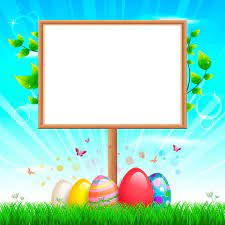 ই-বুক
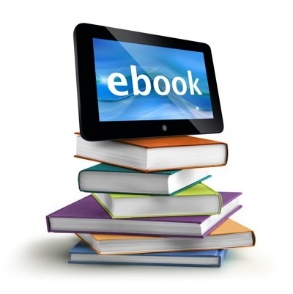 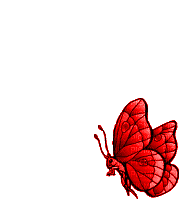 ছবিতে কিসের মাধ্যমে পড়ছে?
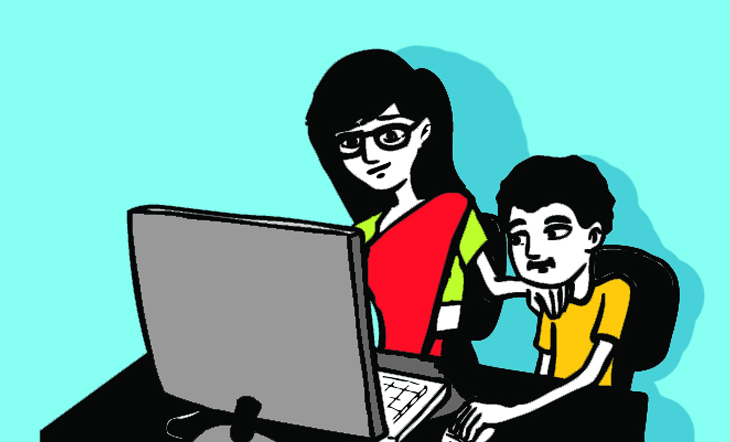 কম্পিউটার বা বিভিন্ন ইলেক্ট্রনিক যন্ত্রের মাধ্যমে পড়াকে বলা হয় ই-বুক।
কম্পিউটারের মাধ্যমে পড়ছে।
ছবি দুটি ভালো করে লক্ষ্য কর?
ছবি দুটিতে কিসের মাধ্যমে পড়া হচ্ছে?
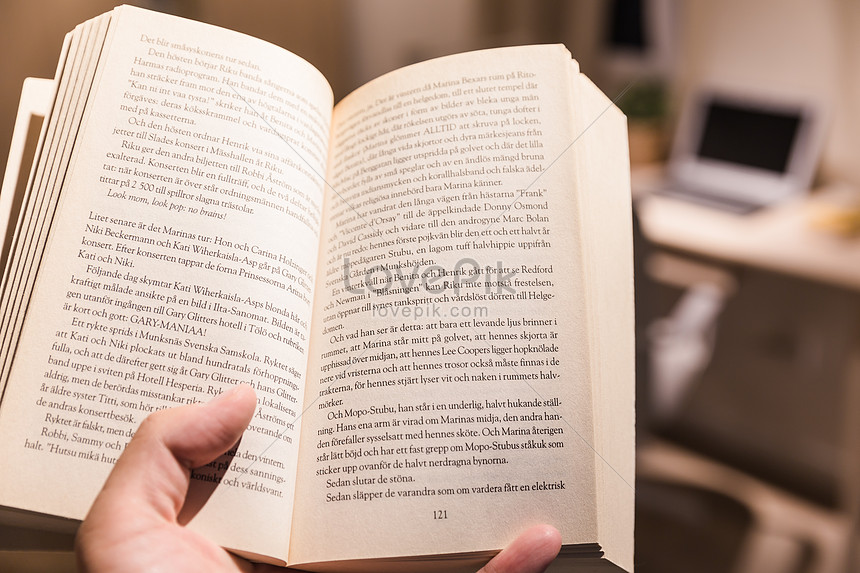 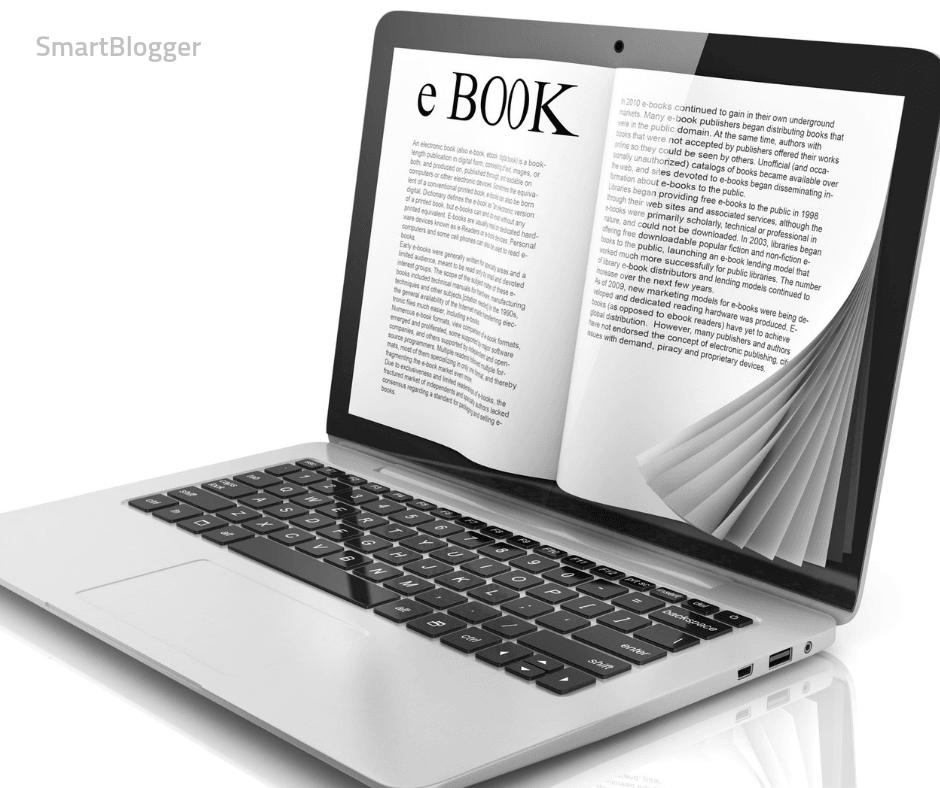 সাধারণ বইয়ের মাধ্যমে
ইলেক্ট্রনিক যন্ত্রের মাধ্যমে
কম্পিউটার বা ইলেক্ট্রনিক যন্ত্রের মাধ্যমে পড়াকে কী বলে?
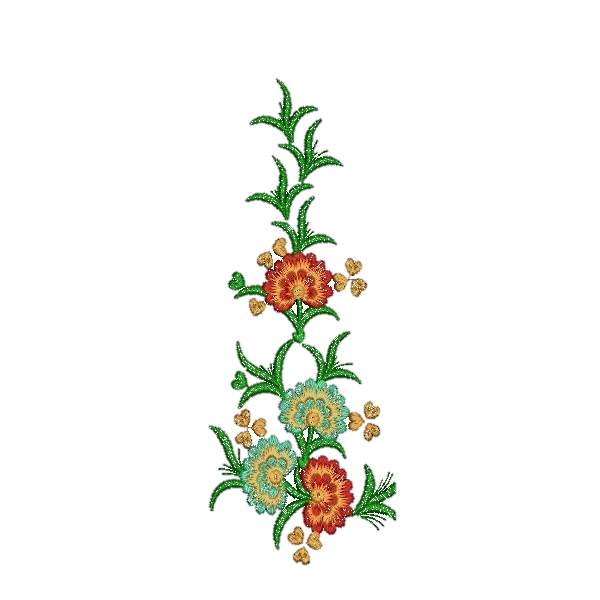 একক কাজ
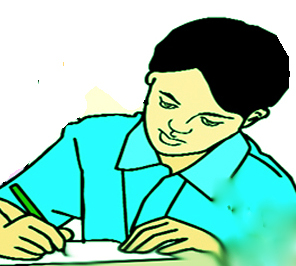 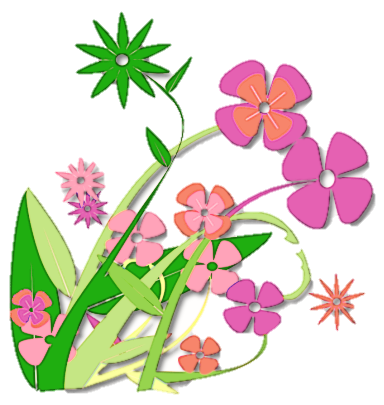 ই-বুক বলতে কী বুঝায় লিখ।
ছবিগুলো ভালো করে লক্ষ্য করি
সাধারণভাবে ই-বুক কে  ৫ ভাগে ভাগ করা যায়।
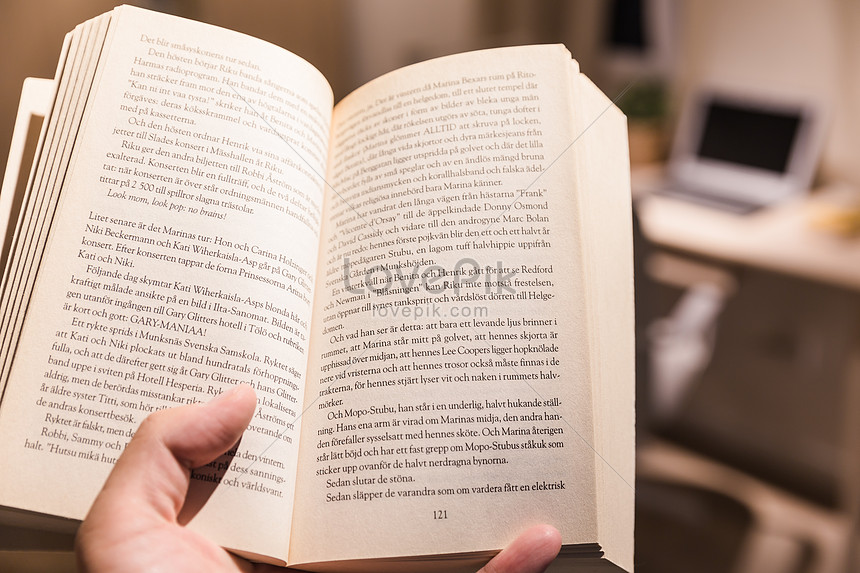 ই-বুক কে কয়ভাগে ভাগ করা যায়
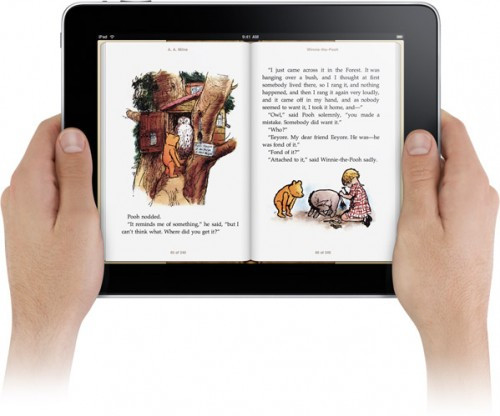 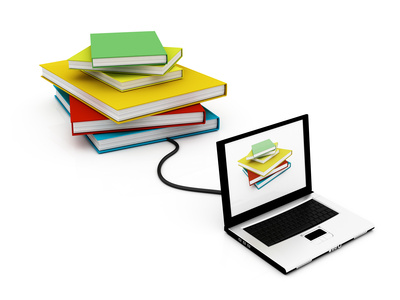 ২. যে বই কেবল অন লাইন তথা ইন্টারনেটে পড়া যায়।
৩. মুদ্রিত বইয়ের মতো কিন্তু কিছুটা বাড়তি সুবিধাসহ ই-বুক।
১. মুদ্রিত বইয়ের হুবহু প্রতিলিপি
নিচের ছবিগুলো লক্ষ্য কর..
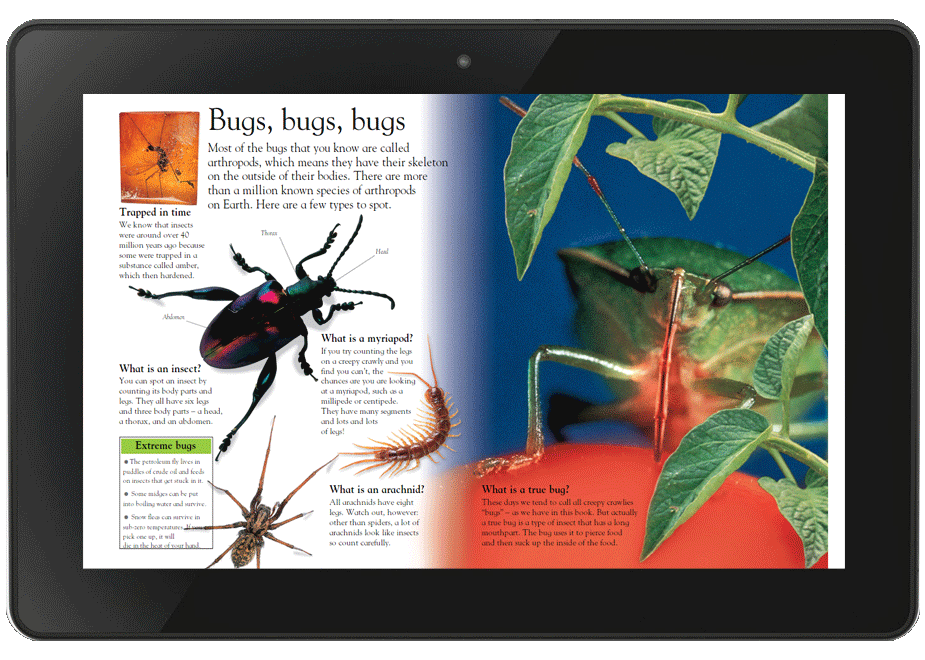 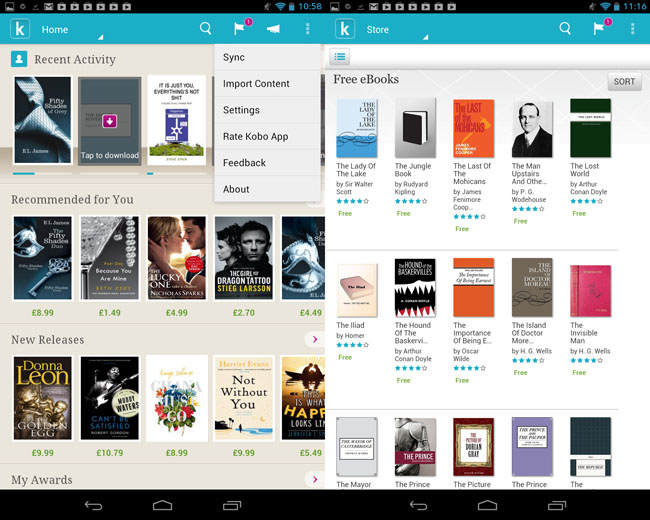 ৫. ই-বুক অ্যাপস ।
৪. চৌকস ই-বুক।
জোড়ায় কাজ
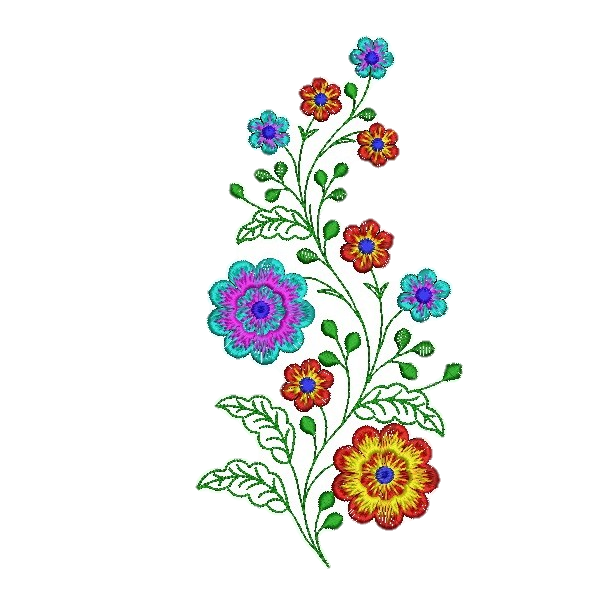 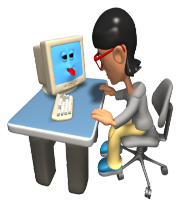 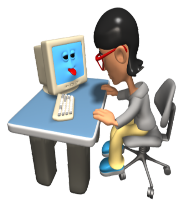 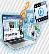 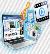 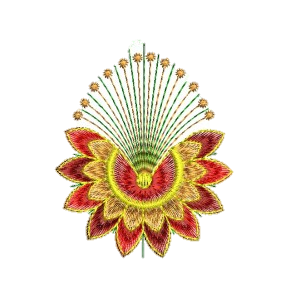 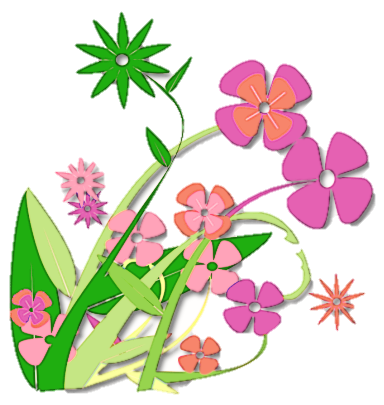 ই-বুকের প্রকারভেদ গুলো বর্ণনা করে লেখ।
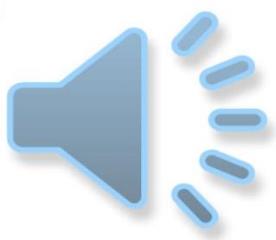 ই-বুকে লিখিত অংশ ছাড়াও অডিও যুক্ত থাকে।
নিচের চিত্রটি লক্ষ্য কর..
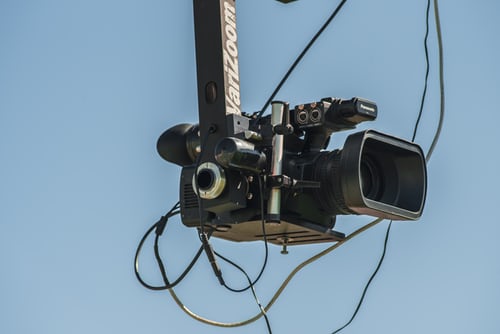 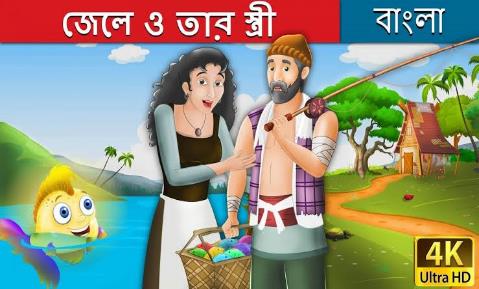 ই-বুকে লিখিত অংশ / অডিও ছাড়াও ভিডিও যুক্ত থাকে।
নিচের চিত্রটি লক্ষ্য কর:
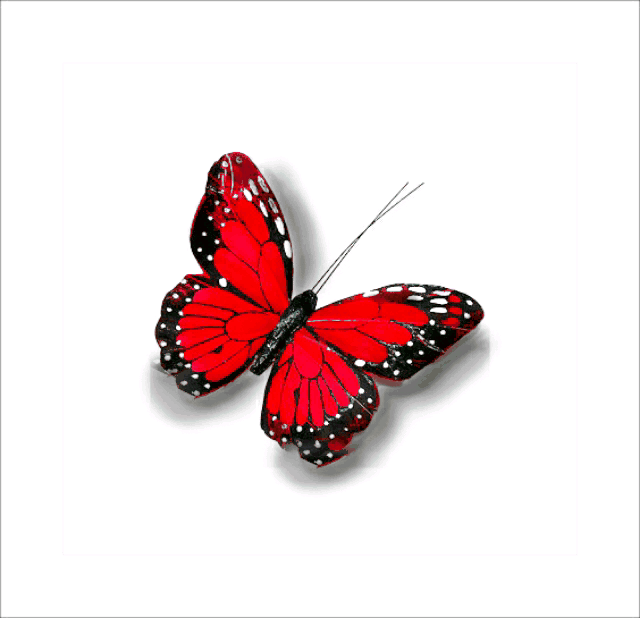 ই-বুকে লিখিত অংশ/অডিও/ভিডিও ছাড়াও এনিমেশন যুক্ত থাকে।
ই-বুক ব্যাবহারের সুবিধা
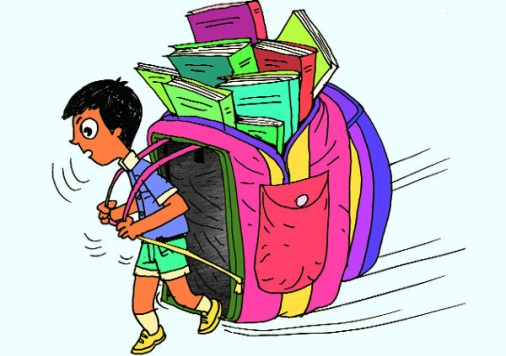 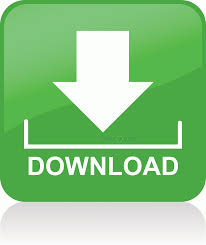 ই-বুক সহজেই স্থানান্তরযোগ্য।
ই-বুক ডাউনলোডের মাধ্যমে সহজেই তথ্য পাওয়া সম্ভব।
নিচের ছবিটিতে কি কি দেখছ?
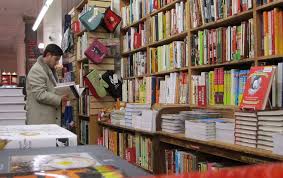 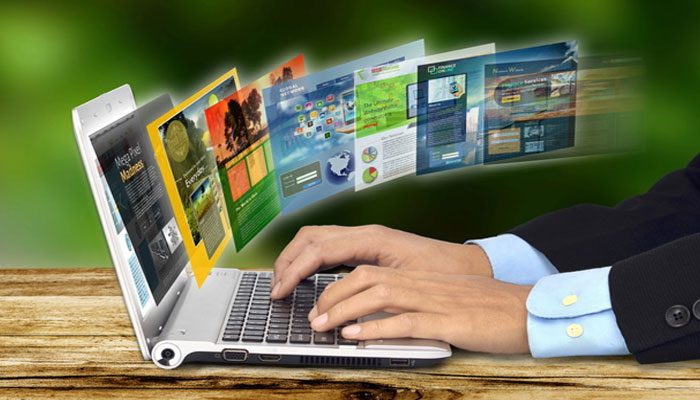 লাইব্রেরিতে বই
ল্যাপটপে বই রাখছে
ই-বুক সংরক্ষণের জন্য কোন ল্যাইব্রেরি বা কক্ষের প্রয়োজন নাই।
কম্পিউটার বা রিডিং ডিভাইসে ই-বুক সহজে সংরক্ষণ করা যায়।
নিচের ছবিটিতে কী করছে?
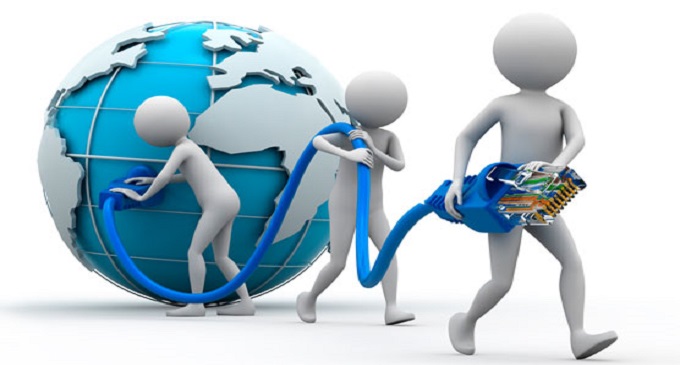 ই-বুক ইন্টারনেটের মাধ্যমে সরবরাহ করা হয় বলে কোন ধরনের 
শিপিং বা প্যাকিং খরচ নেই।
নিচের ছবিটিতে কী করছে?
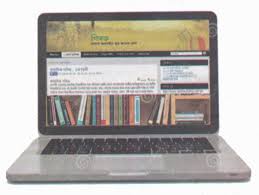 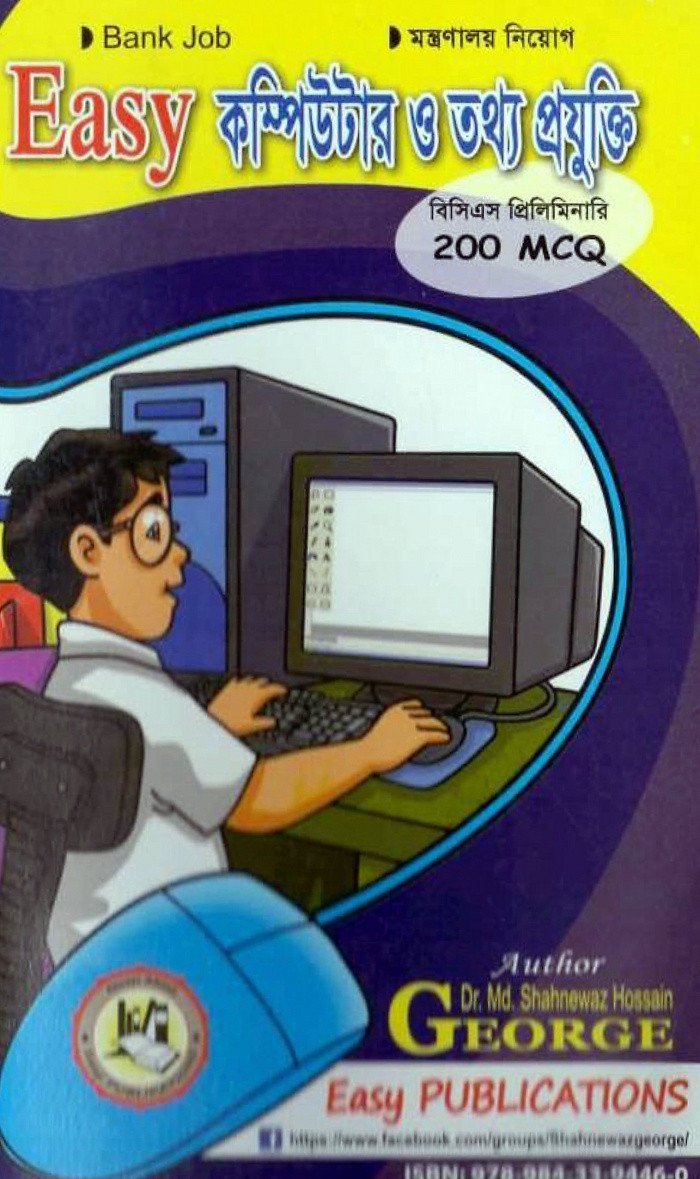 ই-বুকে তথ্য অনুসন্ধান সহজতর, সে কাজটিই করছে।
দলগত কাজ
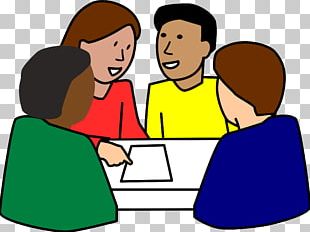 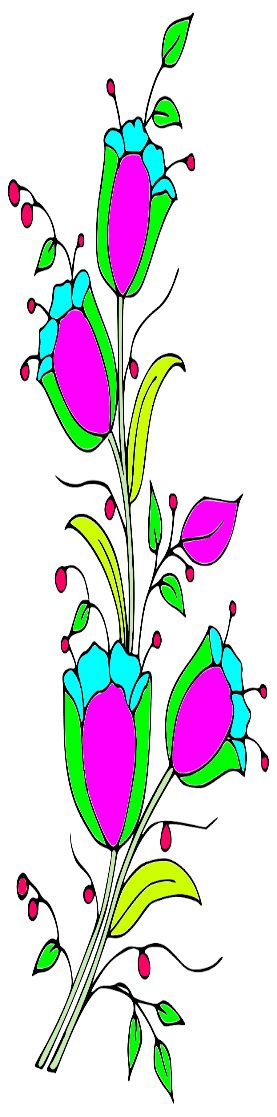 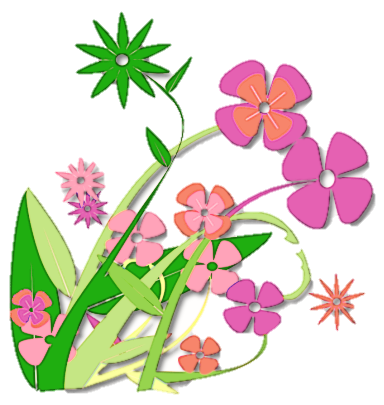 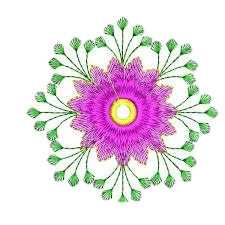 ই-বুক ব্যবহারের সুবিধাগুলো ব্যাখ্যা করে লেখ ।
সঠিক উত্তর দেখতে
 এখানে ক্লিক
মূল্যায়ন
১. ই-বুক কী আকারে প্রকাশিত হয়?
      (ক) ই-বুক অ্যাপস 			   (খ) ই-পাব 
    (গ) চৌকস বুক 	 		   (ঘ) পিডিএফ বুক
২. ই-বুককে কয় ভাগে ভাগ করা হয়?
     (ক) ৬ ভাগে		                        (খ) ৫ ভাগে
     (গ) ৭ ভাগে 	 		              (ঘ) ৮ ভাগে
৩. যে ই-বুকগুলো কেবল অনলাইনে তথা ইন্টারনেটে পড়া যায় তাকে কী বলে?
     (ক) পোর্টেবল ডকুমেন্ট	             (খ) পোর্টেবল ডিভাইস
    (গ) বই এর ওয়েব সাইট 		   (ঘ) পিডিএফ ফাইল
বাড়ির কাজ
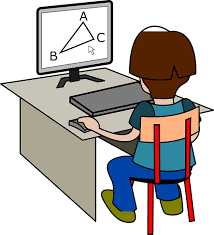 শিক্ষাক্ষেত্রে ই- বুক কী ভুমিকা রাখতে পারে তা লিখ।
সবাইকে ধন্যবাদ
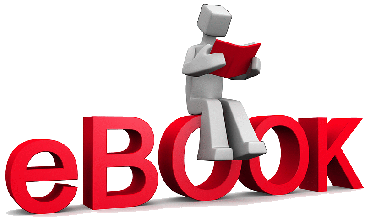